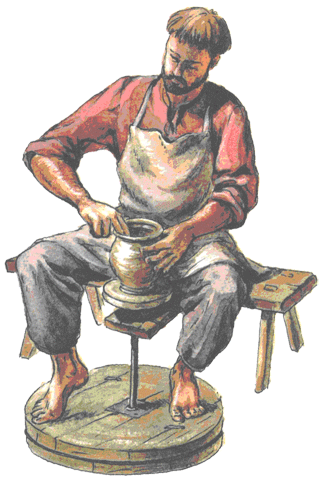 Гончарных дел мастер
Гончар – мастер, умелец, который делает из глины посуду, керамику
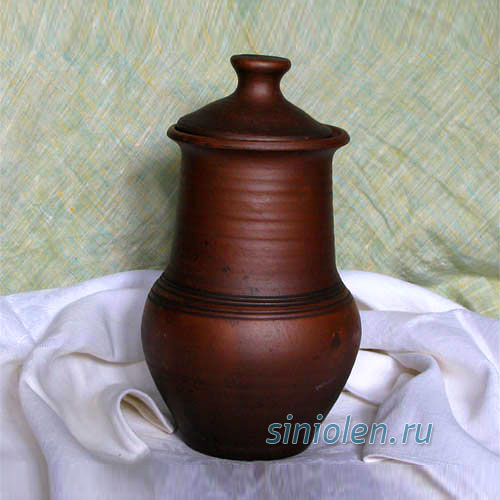 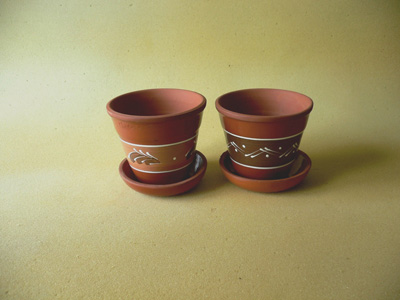 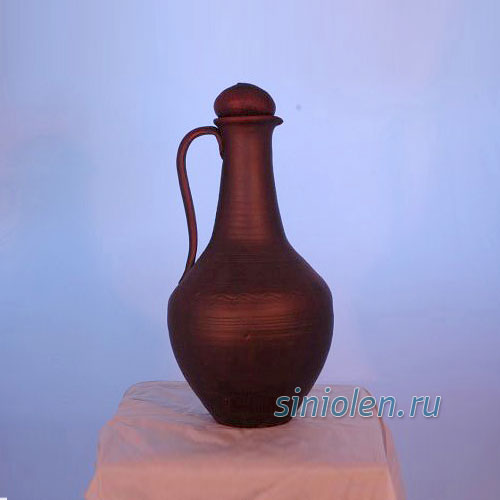 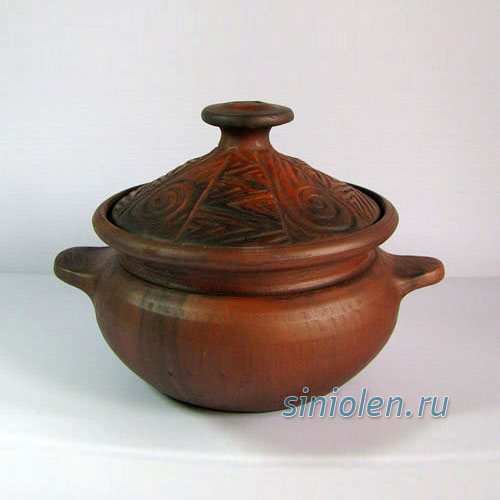 Глина бывает разная
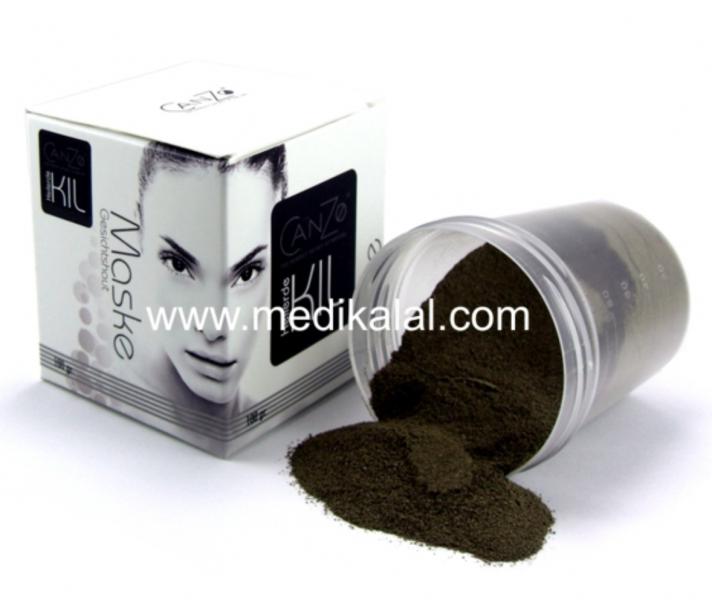 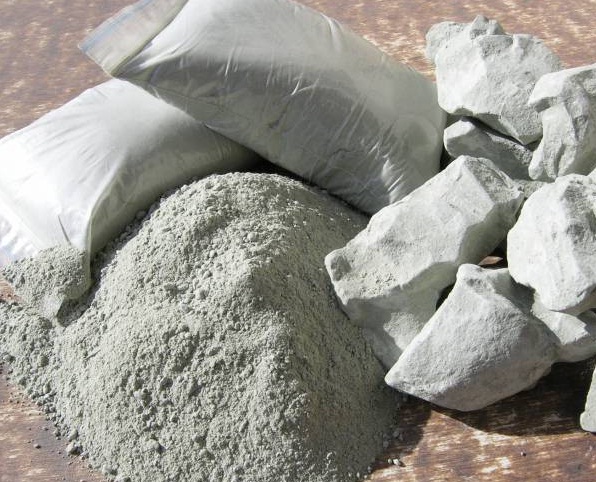 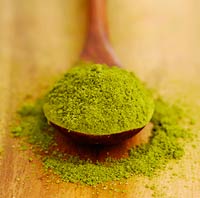 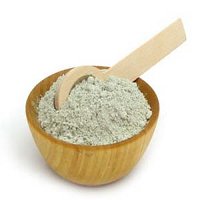 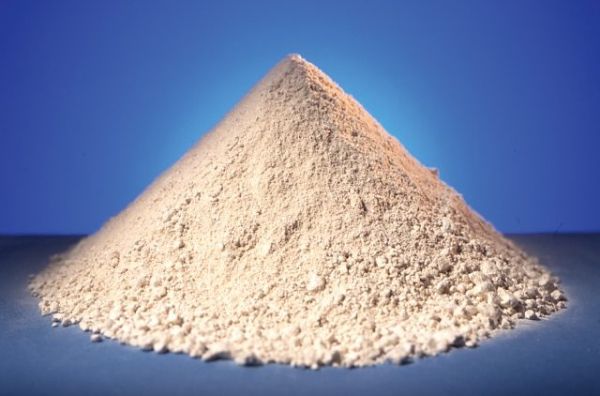 Глиняное тесто
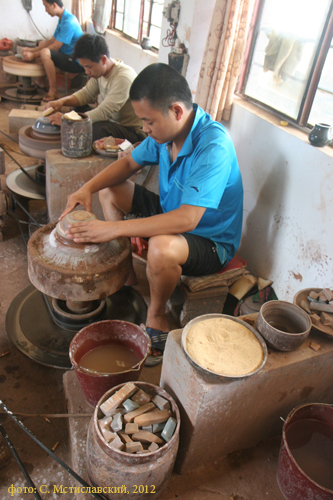 Гончарная мастерская
Гончарный круг
Инструменты гончара
Как  работает  гончар
Обрезка  сосуда
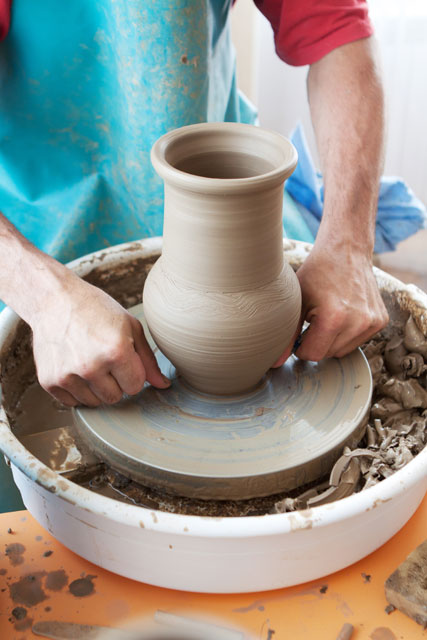 Сушка  посуды
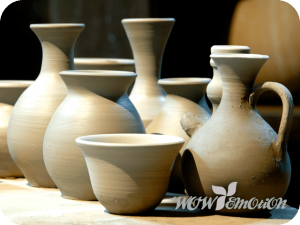 Обжиг  в печи
Посуда  после  обжига
Обвар посуды после обжига
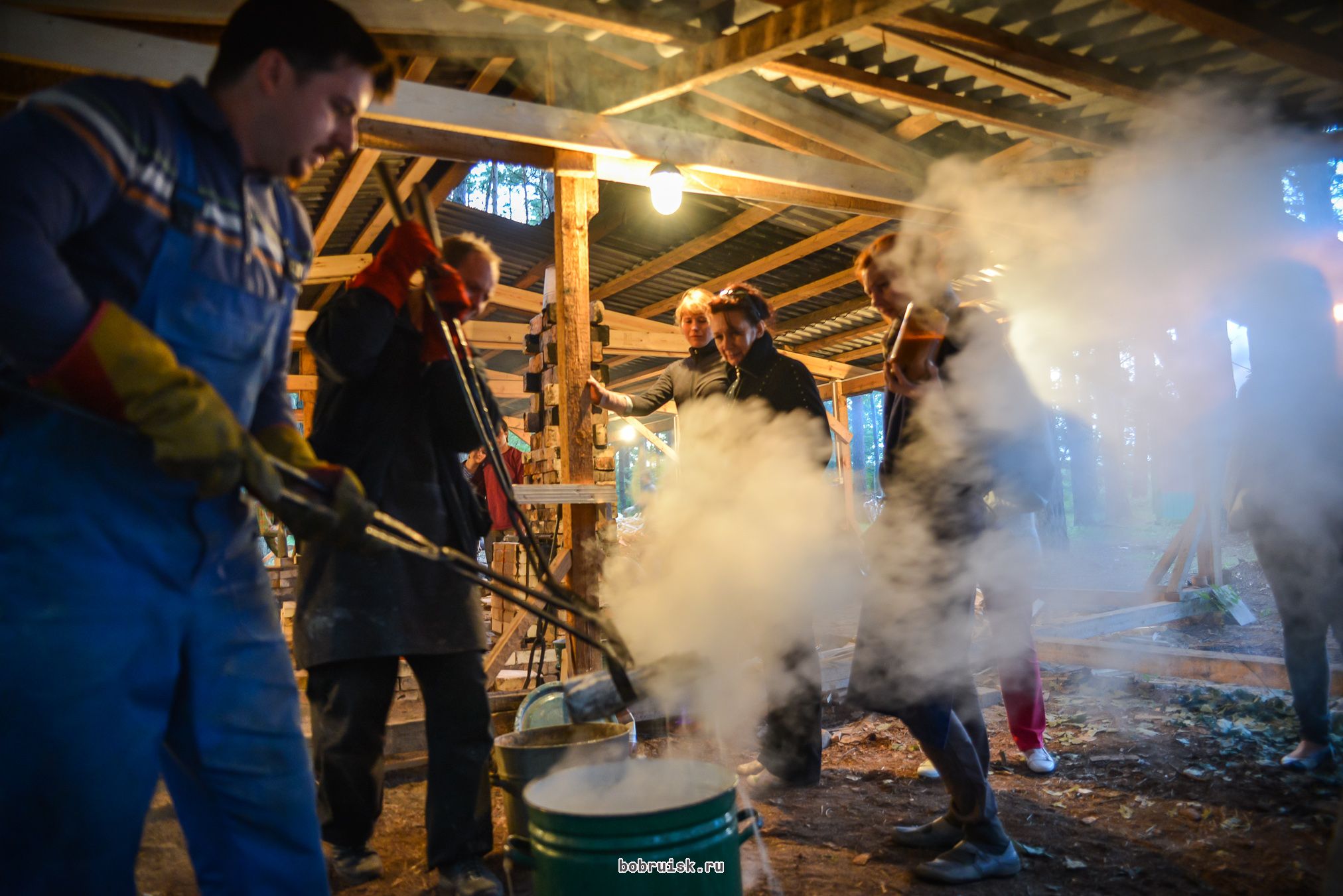 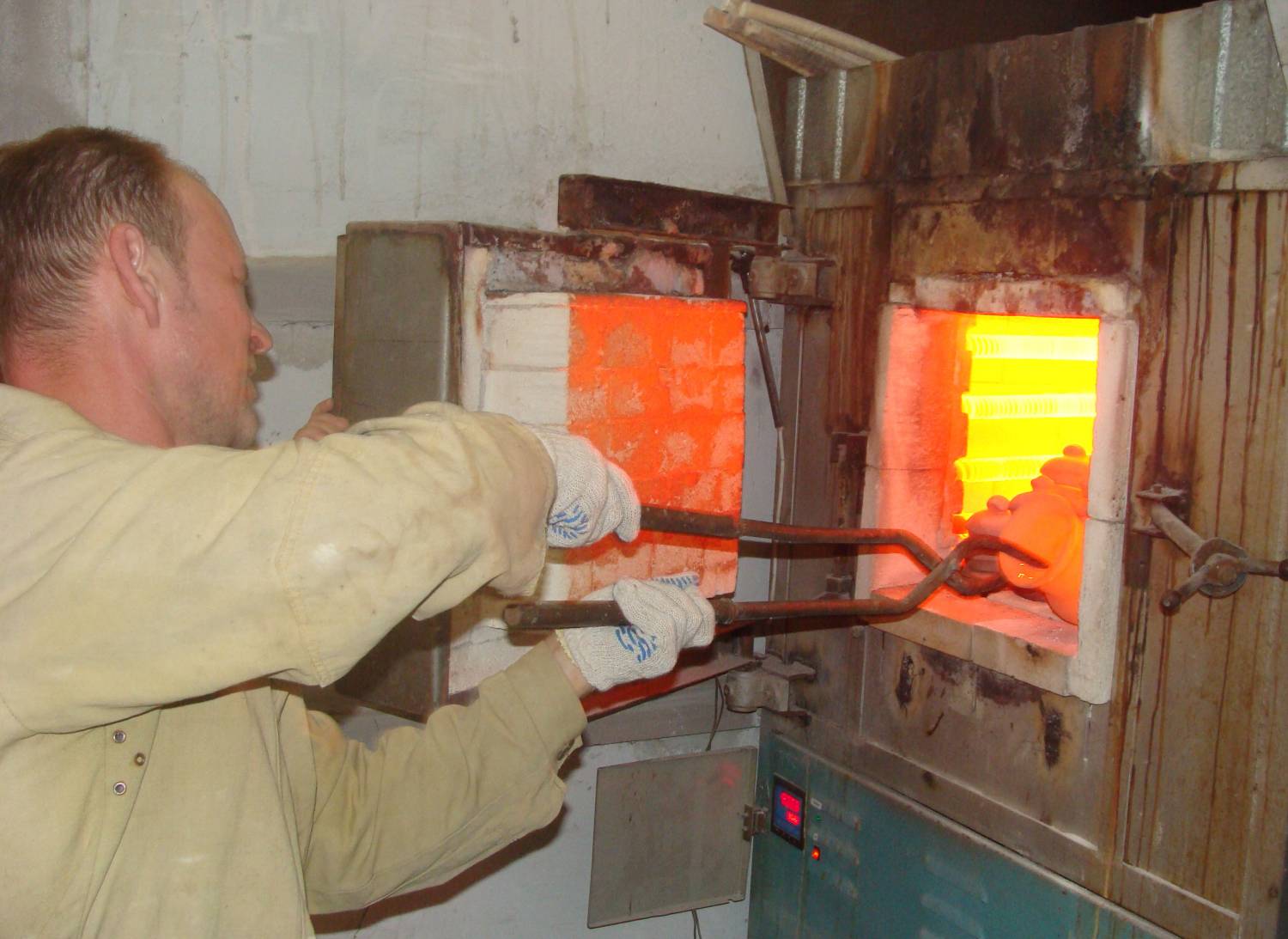 Роспись  керамической  посуды
Набор  для  детского творчества